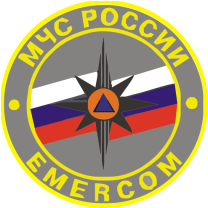 «Саморегулирование в области пожарной безопасности в Российской Федерации»
Начальник 
управления обеспечения надзорной деятельности ЦОД ФПС МЧС России


ЛУКАШЕВИЧ 

АЛЕКСАНДР ИВАНОВИЧ
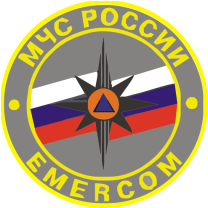 Государственное регулирование в области обеспечения пожарной безопасности
2
Лицензирование в области пожарной безопасности
В настоящее время



Деятельность по тушению пожаров

Производство работ по монтажу, ремонту и обслуживанию средств обеспечения пожарной безопасности зданий и сооружений

Всего выдано 
9 580 лицензий
Ранее существовавшие
Разработка мероприятий по обеспечению     пожарной безопасности
Проведение экспертизы организационных и технических решений по обеспечению пожарной безопасности
Организация и деятельность пожарной охраны
Проведение ведомственного контроля за обеспечением пожарной безопасности
Производство, проведение испытаний, поставка пожарной техники и огнетушащих средств
Монтаж, наладка, ремонт и техническое обслуживание оборудования и систем противопожарной защиты
Проведение испытаний веществ, материалов, изделий, оборудования и конструкций на соответствие требованиям пожарной безопасности
Обучение мерам пожарной безопасности

Всего выдано за период с 1994 г. по 2007 г.
85 000 лицензий
Передача в саморегулируемые организации
Лицензирование деятельности по обучению населения мерам пожарной безопасности осуществляет Федеральная служба по надзору 
в сфере образования и науки
Количество лицензируемых видов деятельности сокращено в 4 раза
3
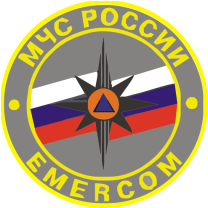 Система саморегулирования в области пожарной безопасности
Основные цели создания саморегулируемых организаций
передача части административных функций в области ПБ на рынок
предупреждение причинения вреда жизни, здоровью и имуществу, окружающей среде.
повышение качества выполнения работ и оказания услуг в области ПБ
Виды 
саморегулируемых организаций
Структура саморегулирования в области пожарной безопасности
Национальное объединение саморегулируемых организаций в области пожарной безопасности
Национальный орган
МЧС России


 ведет  государственный реестр СРО;
 осуществляет государственный контроль (надзор) за деятельностью СРО;
  согласовывает документы разработанные СРО по выполнению работ и оказанию услуг в области пожарной безопасности.
Саморегулируемые организации в области пожарной безопасности

устанавливают порядок объединения субъектов предпринимательской  и профессиональной деятельности;
осуществляют контроль за деятельностью членов;
ведут реестры членов организаций;
несут субсидиарную ответственность по обязательствам своих членов.
Саморегулируемые организации в области обеспечения пожарной безопасности объектов защиты
Разработка требований к стандартам саморегулируемых организаций

Экспертиза проектов федеральных законов и иных нормативных правовых актов Российской Федерации в области пожарной безопасности

Обжалование в судебном порядке актов и действий органов государственной власти Российской Федерации, органов власти субъектов Российской Федерации и их должностных лиц, нарушающих законные права и интересы всех или группы саморегулируемых организаций.
Саморегулируемые организации в области экспертизы и оценки пожарного риска
Саморегулируемые организации в области производства пожарно-технической продукции
Субъекты предпринимательской и профессиональной деятельности

соблюдает требования стандартов и правил разработанных СРО;
выполняет работу и оказывает услуги в области пожарной безопасности в соответствии с выданным СРО допуском;
Разработан общественными организациями;
в июле 2010 г. прошел первое чтение в ГД ФС РФ;
подготовлено 5 редакций законопроекта.
4
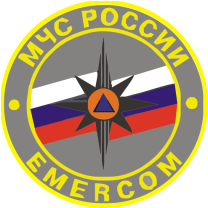 Требования, необходимые для приобретения 
статуса саморегулируемой организации
Саморегулируемые организации в области обес-печения пожарной безо-пасности объектов защиты
Саморегулируемые организации в области экспертизы и оценки пожарного риска
Саморегулируемые организации в области производства пожарно-технической продукции
(объединяются на добровольной основе)
объединение в составе не менее 50 юридических лиц;
           наличие компенсационного фонда, сформированного в размере не менее чем 50 тыс. р. на одного члена некоммерческой организации;
          наличие у каждого члена саморегулируемой организации договора страхования ответствен-ности при осуществлении деятельности в области пожарной безопасности, размер страховой суммы по которому не может быть менее чем 500 тыс. р.
объединение в составе не менее 150 физических лиц;
          наличие компенсационного фонда, сформированного в размере не менее чем 25 тыс. р. на одного члена некоммерческой организации;
          наличие у каждого члена саморегулируемой организации договора страхования ответствен-ности при осуществлении деятельности в области пожарной безопасности, размер страховой суммы по которому не может быть менее чем 100 тыс. р.
объединение в составе не менее 25 индивидуальных предпринимателей и (или) юридических лиц;
          наличие компенсационного фонда, сформированного в размере не менее чем 100 тыс. р. на одного члена некоммерческой организации;
          наличие у каждого члена саморегулируемой организации договора  страхования ответствен-ности при осуществлении деятельности в области пожарной безопасности, размер страховой суммы по которому не может быть менее чем 750 тыс. р.
5
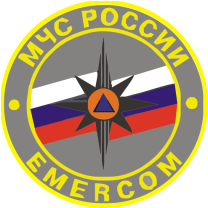 Условия, при которых саморегулируемые организации 
вправе выполнять работы и услуги в области пожарной безопасности
Саморегулируемая организация, основанная на членстве лиц, осуществляющих строительство
Саморегулируемая организация в области пожарной безопасности
Приобретает право выдавать своим членам свидетельства, предусмотренные в части девятой статьи 396 законопроекта при соблюдении следующих условий:
Соответствие саморегулируемой организации требованиям  установленным  Федеральным законом № 69-ФЗ в редакции предлагаемой законопроектом
Принятие решения общим собранием членов об отнесении к сфере деятельности саморегулируемой  организации работ и услуг в области пожарной безопасности

Соответствие саморегулируемой организации требованиям  установленным  Федеральным законом № 69-ФЗ в редакции предлагаемой законопроектом

Наличия утвержденных стандартов в области обеспечения пожарной безопасности

Направление в федеральный орган исполнительной власти, уполномоченный на решение задач в области пожарной безопасности, уведомления о решении саморегулируемой организации об отнесении к сфере деятельности в области пожарной безопасности

Непоступления в саморегулируемую организацию в течении десяти рабочих дней со дня направления документов, предусмотренных абзацем четвертым настоящей части, уведомления федерального органа исполнительной власти, уполномоченного на решение задач в области пожарной безопасности, о невыполнении требований , установленных абзацами вторым - четвертым настоящей части.
Ведет федеральный орган исполнительной власти, уполномоченный на решение задач в области пожарной безопасности
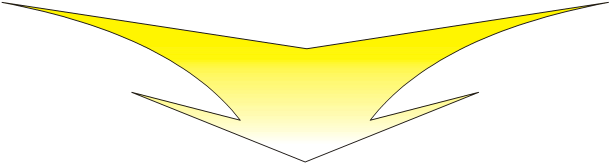 Государственный реестр
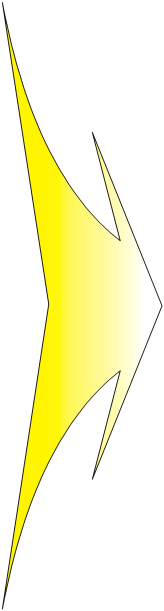 Вправе выполнять работы и услуги в области пожарной безопасности на всех стадиях жизненного цикла объекта защиты
6
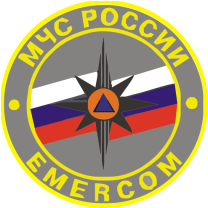 Саморегулирование в области пожарной безопасности
В настоящее время
Предусматривается
Условия при которых организация вправе выполнять работы и услуги в области пожарной безопасности
Условия при которых организация вправе выполнять работы и услуги в области пожарной безопасности
7
ПОЯСНИТЕЛЬНАЯ ЗАПИСКА 
к проекту федерального закона № 305620 «О внесении изменений в отдельные 
законодательные акты Российской Федерации по вопросам деятельности саморегулируемых организаций в области пожарной безопасности»